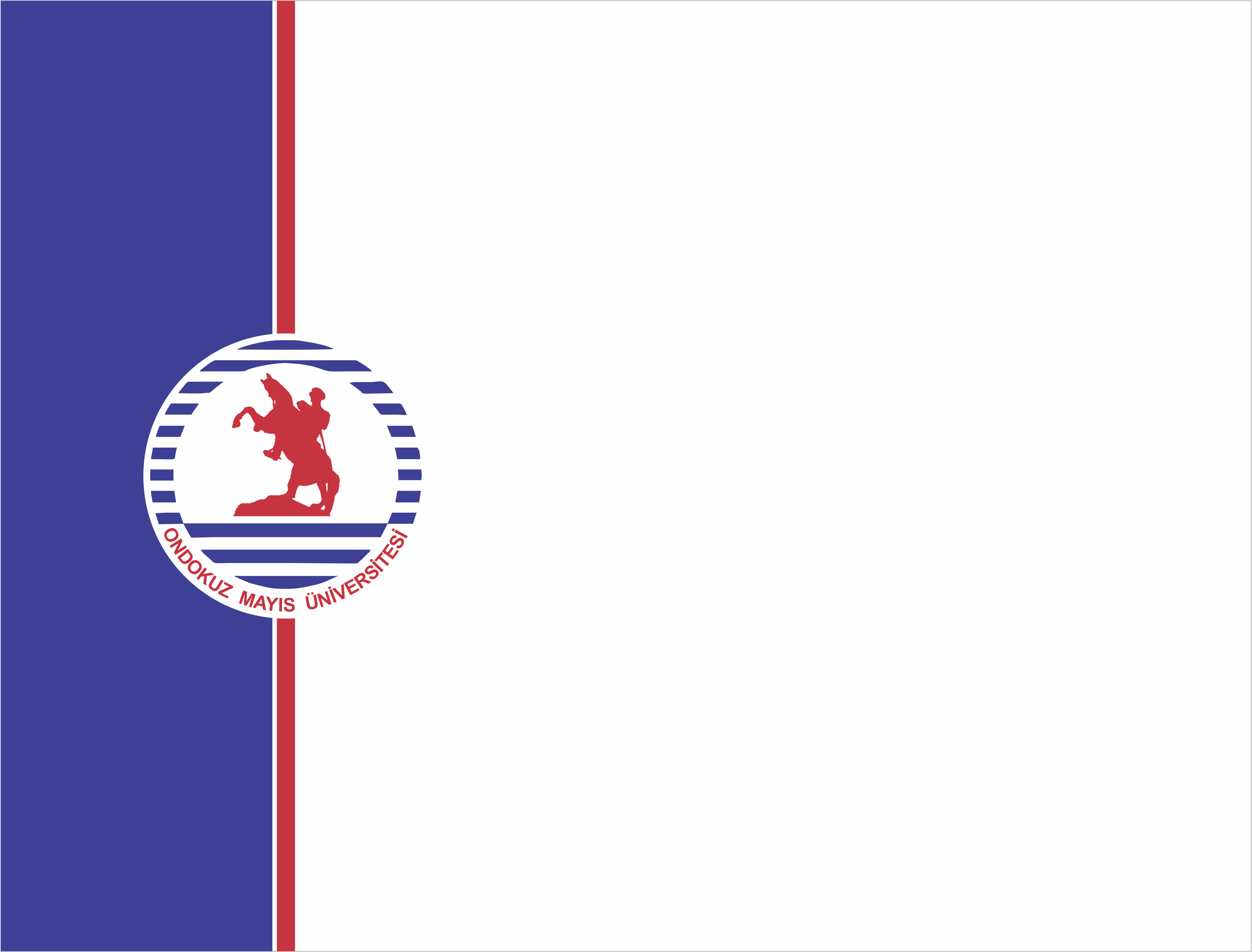 MAK 308
MAKİNA DİNAMİĞİ
2017-2018 Bahar
Dr. Nurdan Bilgin
Direnç Kuvvetleri Olduğunda Mekanik Sistemeler
Önceki bölümlerde sadece fiziksel kuvvetler ve bu nedenle eklemlerde oluşan reaksiyon kuvvetleri üzerinde duruldu. 
Şimdi direnç kuvvetlerini (resisting forces) çalışacağız. 
Rijidite varsayımı hala geçerli olduğu için, mekanizmalardaki direnç kuvvetlerinin sadece eklemde var olduğu varsayılmaktadır. 
Bir mafsalda oluşan direnç kuvvetlerinin yönü, mafsalın bağıl hareket yönüne göre belirlenir (direnç kuvvetleri daima hareketle ters yöndedir). 
Bu nedenle direnç kuvvetleri ile kuvvet analizinde, mekanizma içindeki tüm mafsalların hareket yönü bilinmelidir.
Direnç Kuvvetleri Olduğunda Mekanik Sistemeler
Makinelerde farklı direniş kuvvetleri vardır. Var olduğu kabul edilen aşağıdaki üç farklı direnme kuvvetini ele alacağız.
Statik Sürtünme Kuvveti
Kayma Sürtünme Kuvveti
Vizkos Sürtünme Kuvveti
Statik Sürtünme Kuvveti
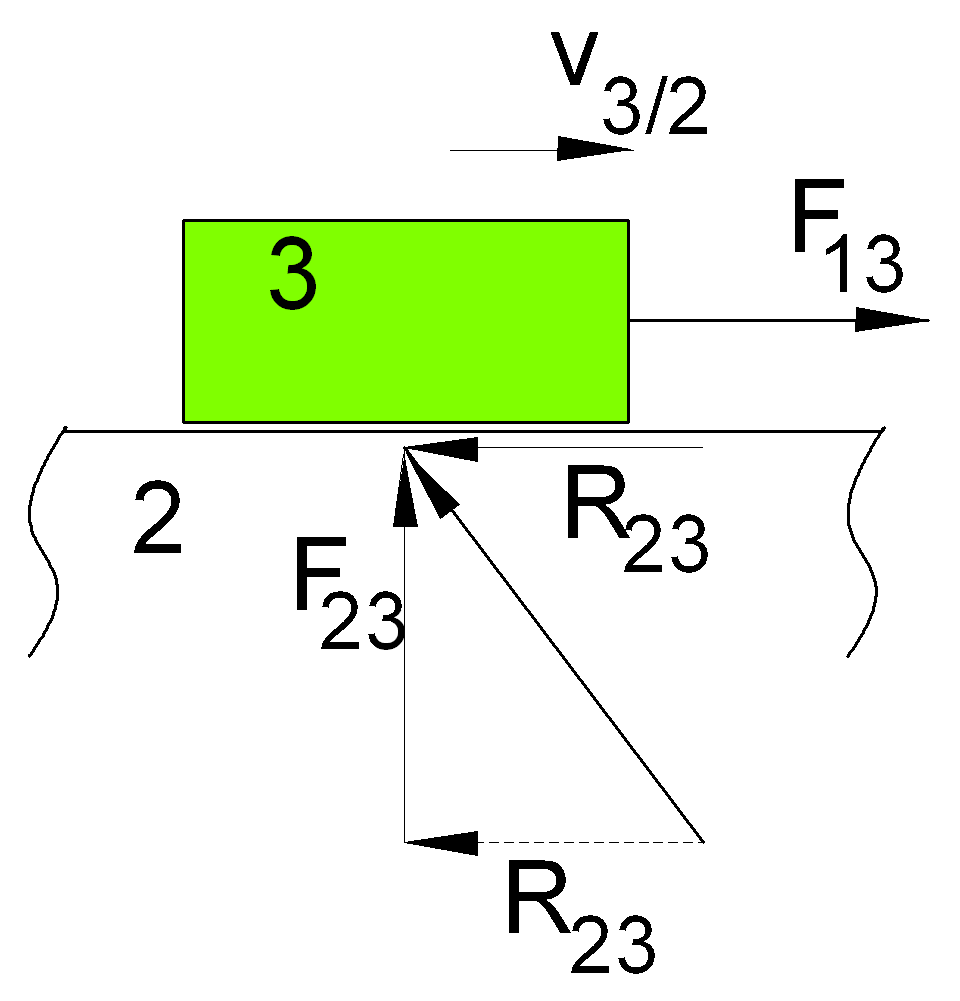 Statik Sürtünme Kuvveti
Kayma Sürtünme Kuvveti
Vizkos Sürtünme Kuvveti
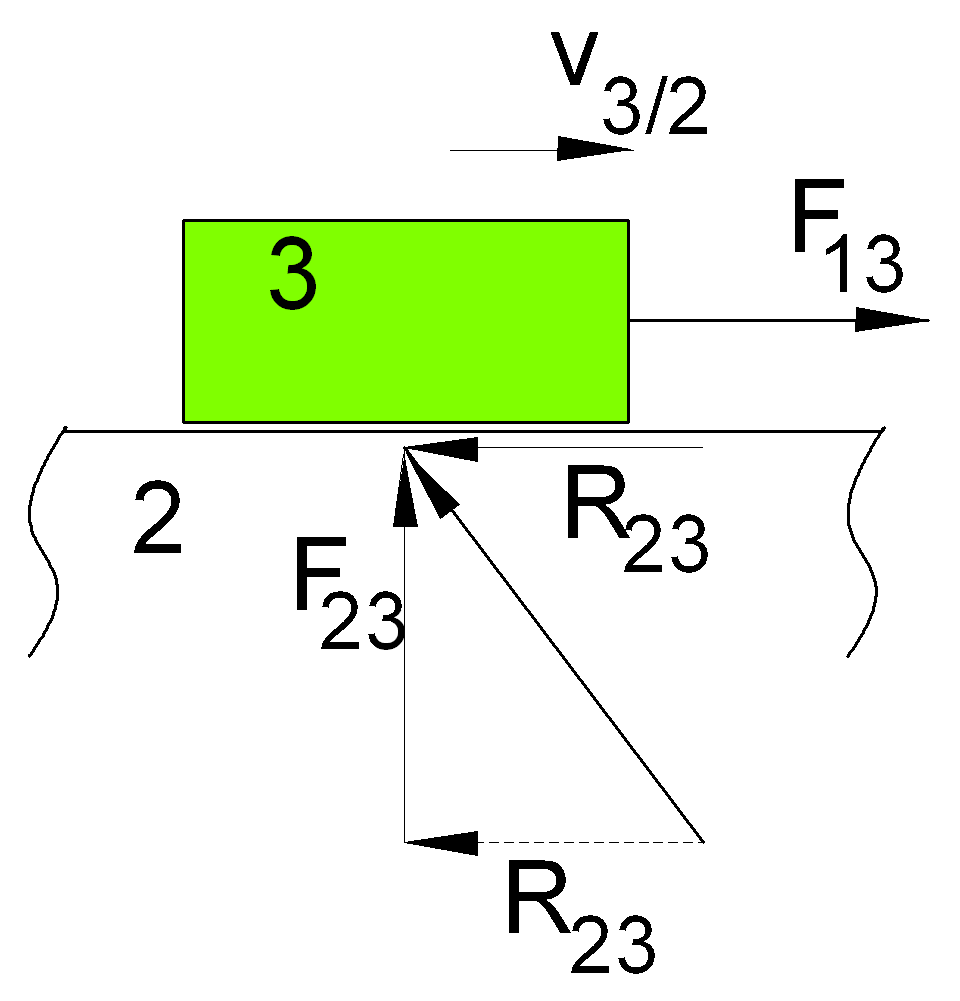 Kuvvet Analizinde Sürtünme Kuvveti
Statik sürtünme ile dinamik sürtünme katsayıları arasındaki küçük olduğundan hesaplamalarda basitleştirme açısından tek bir sürtünme katsayısını baz alıp tek bir kuvveti hesaplayacağız.
Kayar mafsallarda, direnç kuvveti hesaba katılırsa, temas halindeki iki bağlantı arasındaki reaksiyon kuvveti kayma eksenine dik olmayacaktır. Ortaya çıkan reaksiyon kuvveti gösterildiği gibi eğimlidir. f açısı sürtünme açısı olarak bilinmektedir.
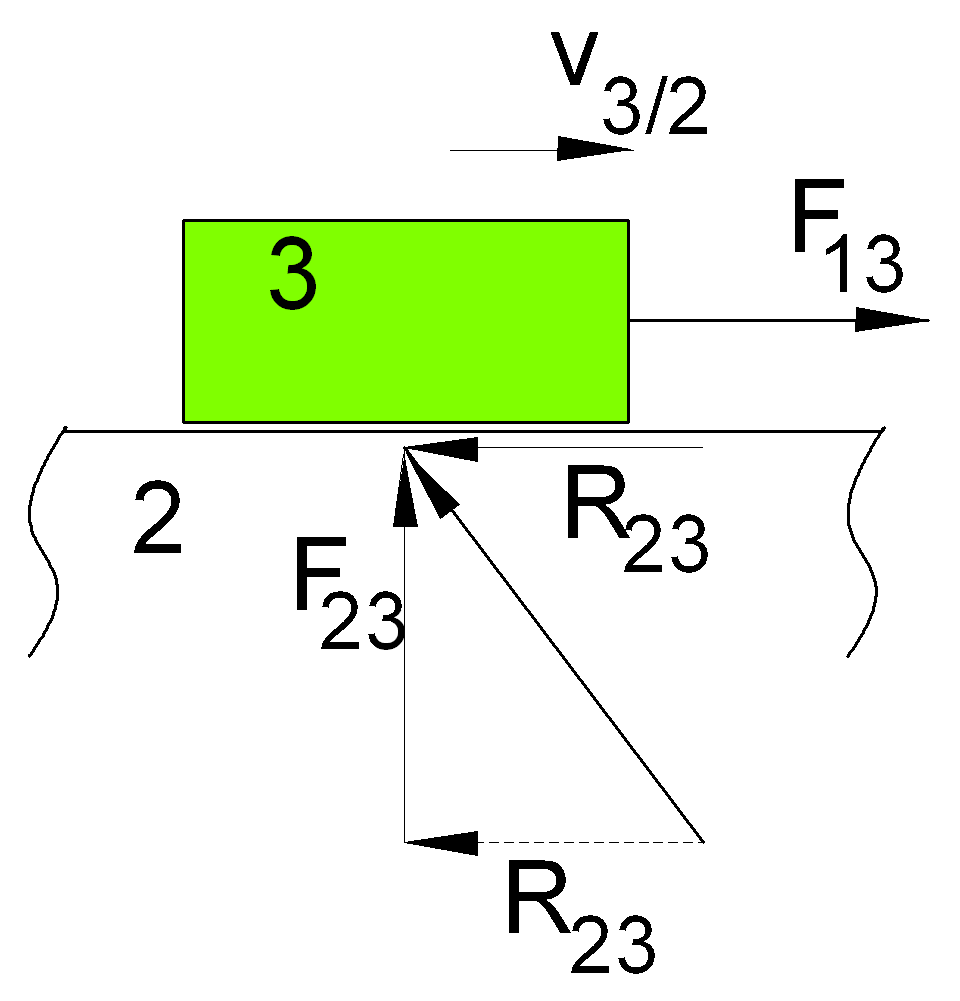 Döner Mafsallarda Sürtünme
Döner Mafsallarda Sürtünme
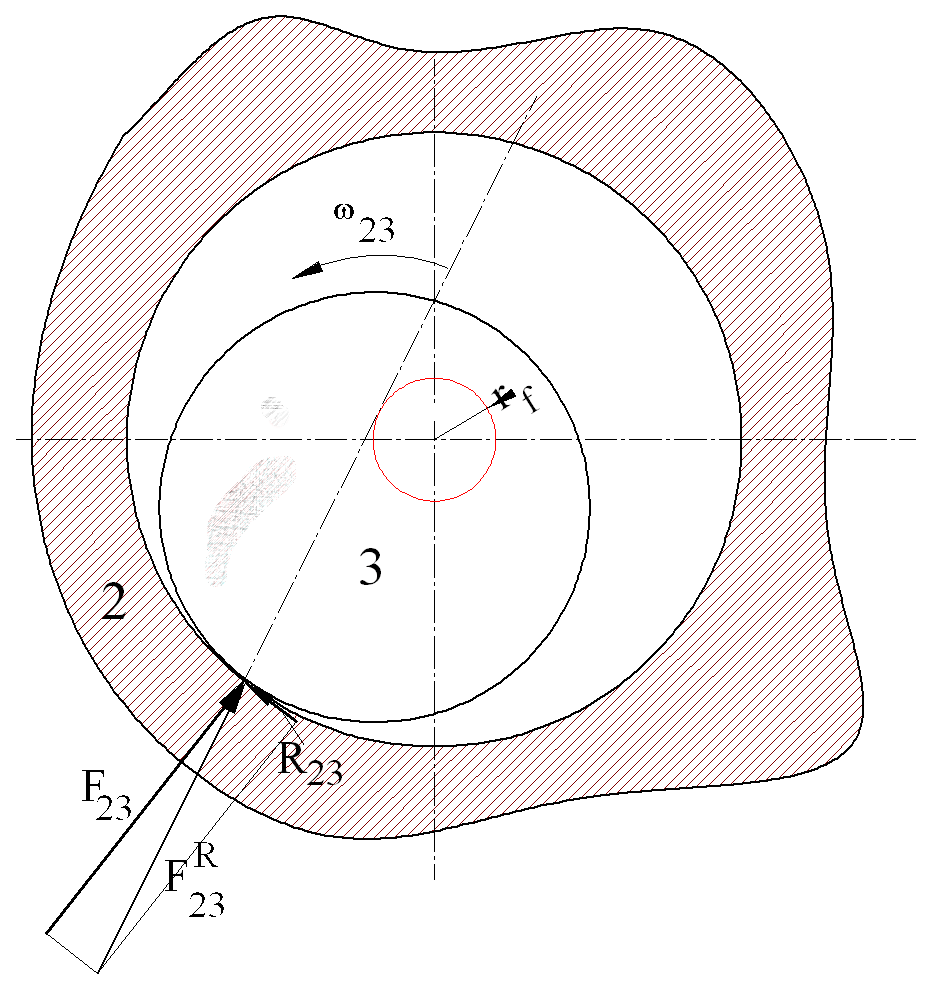 Döner Mafsallarda Sürtünme
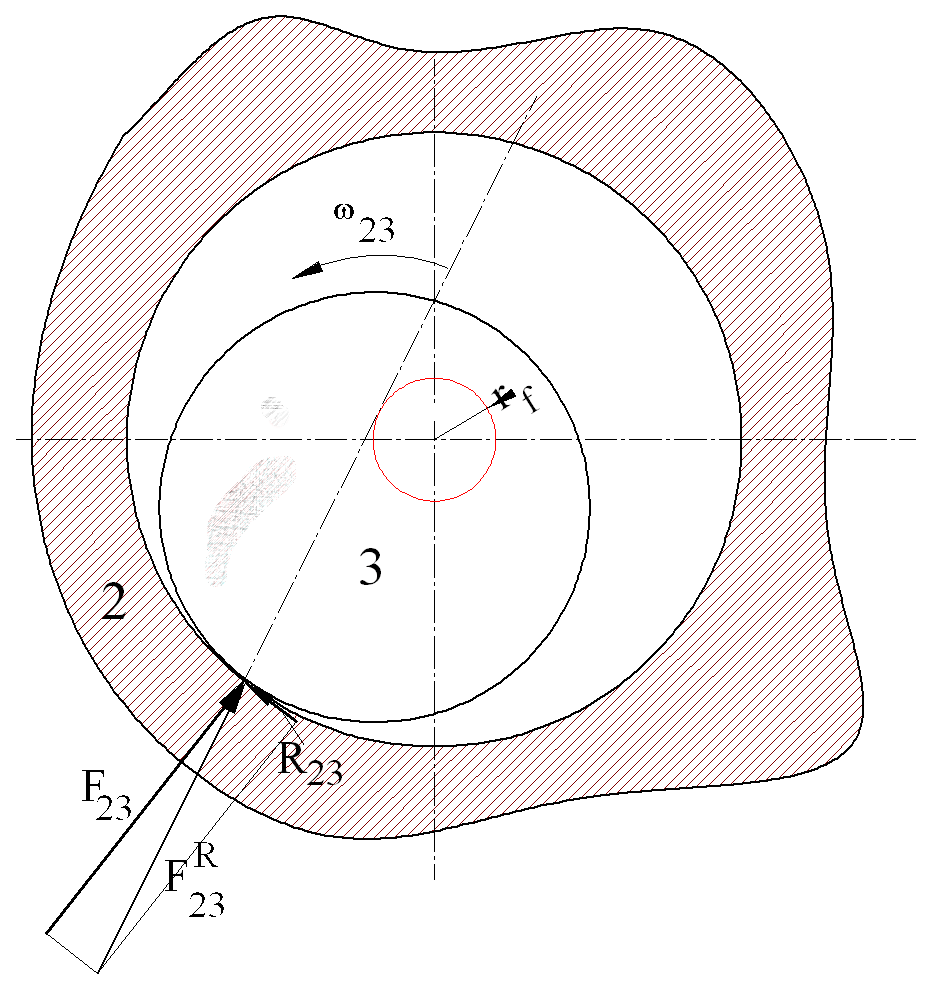 Döner Mafsallarda Sürtünme
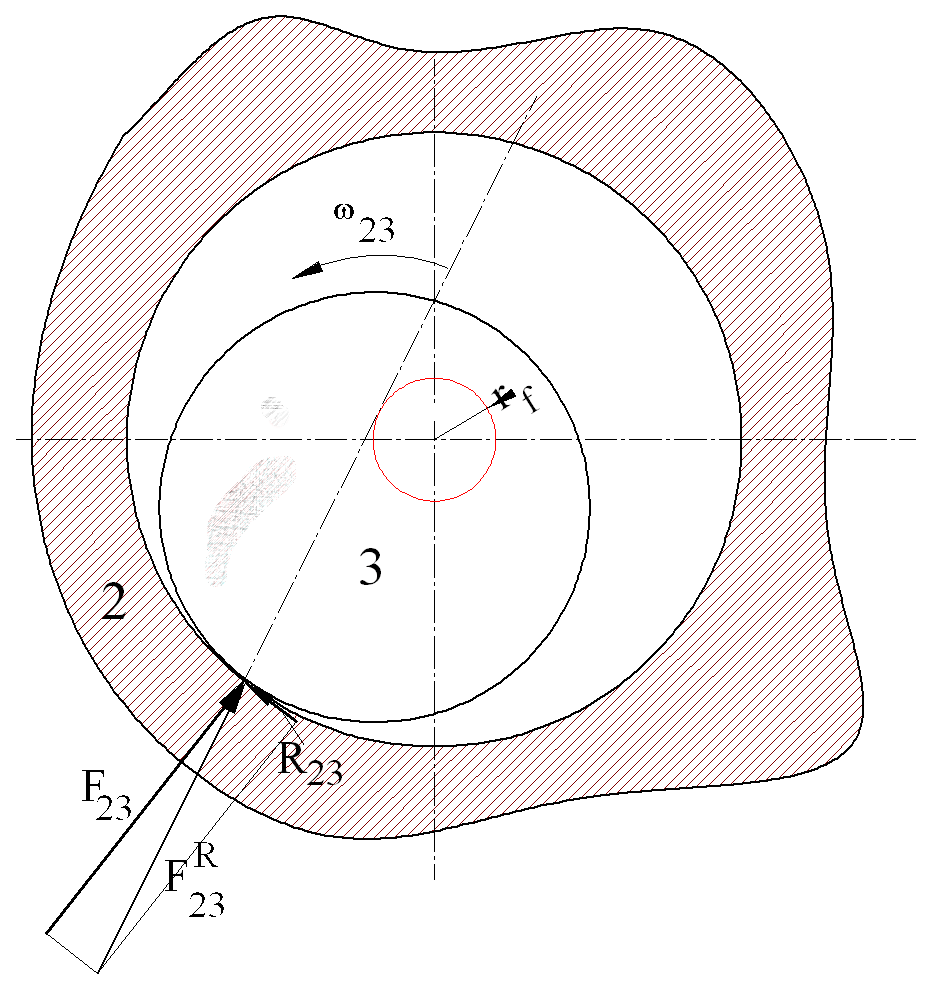 Örnek
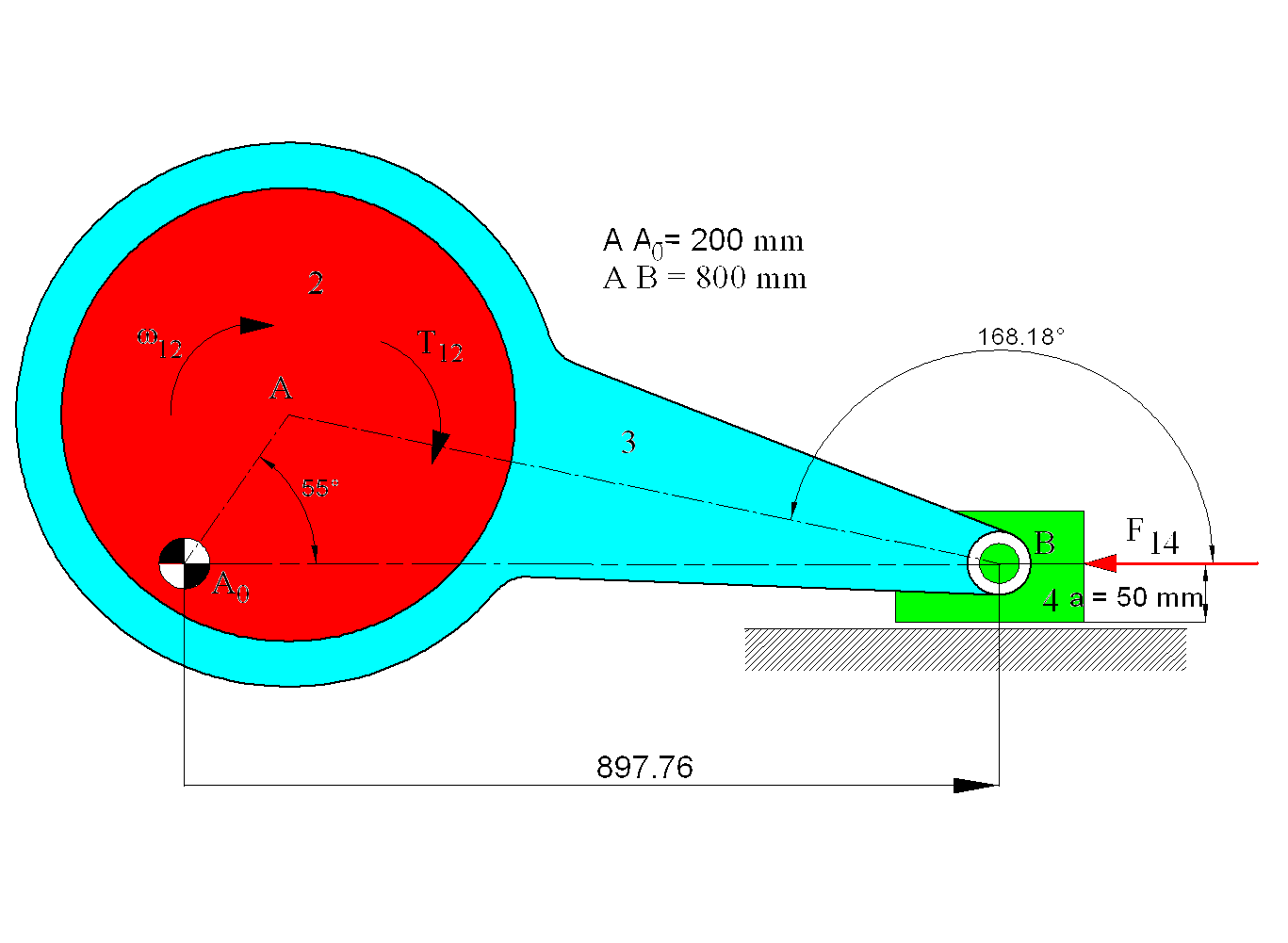 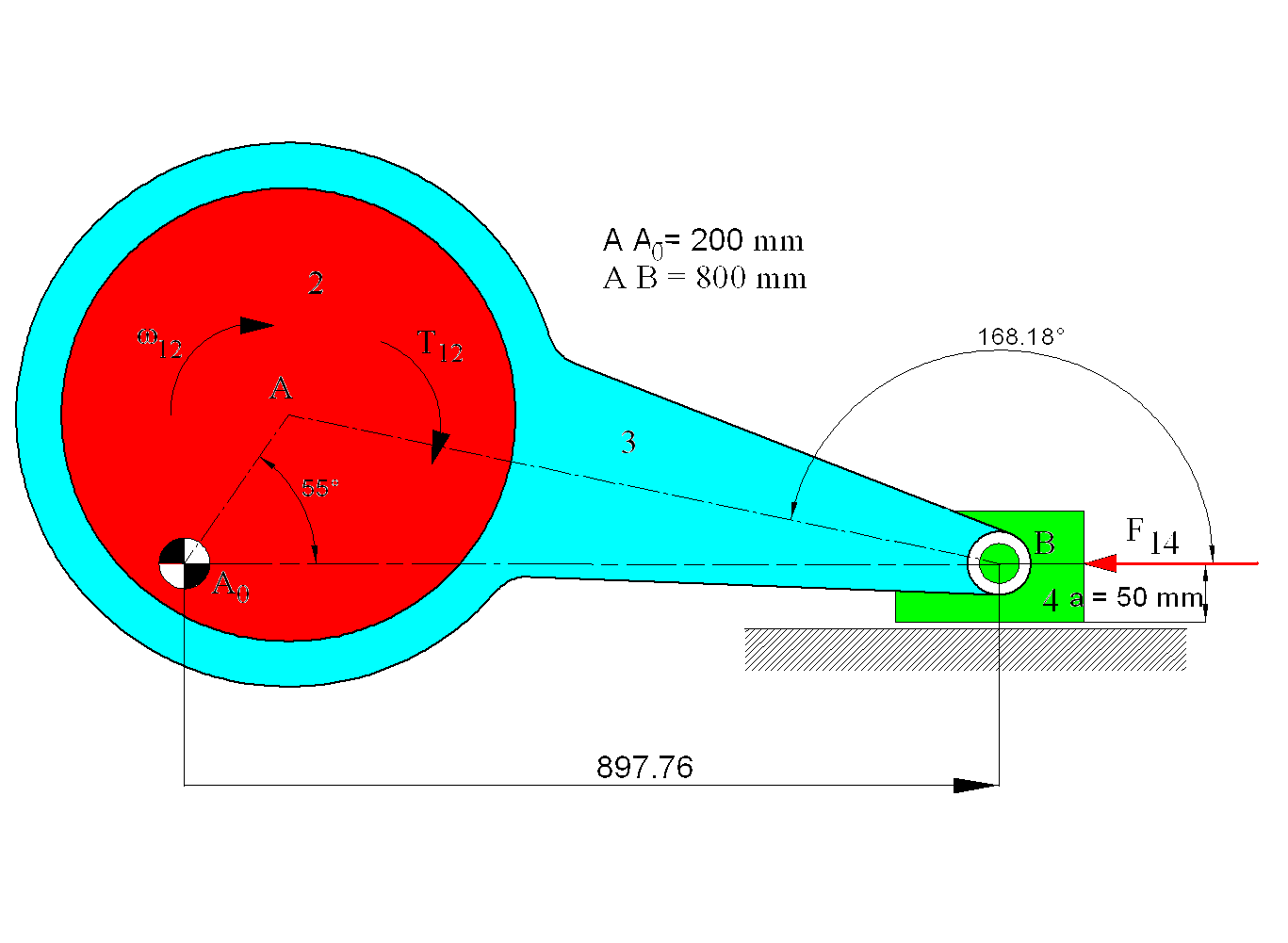 Örnek
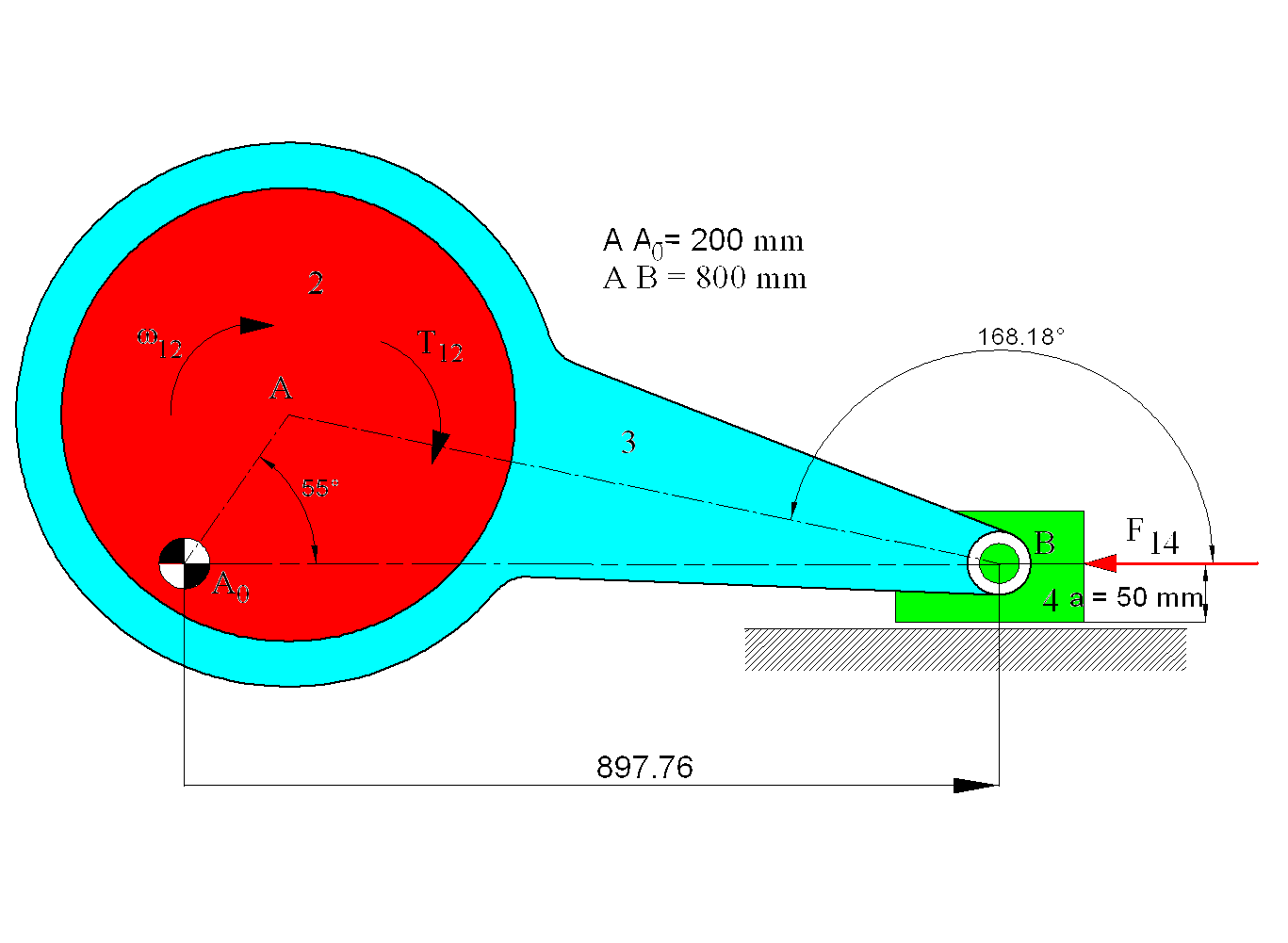 Örnek
4. Uzuv İçin Denge Denklemleri
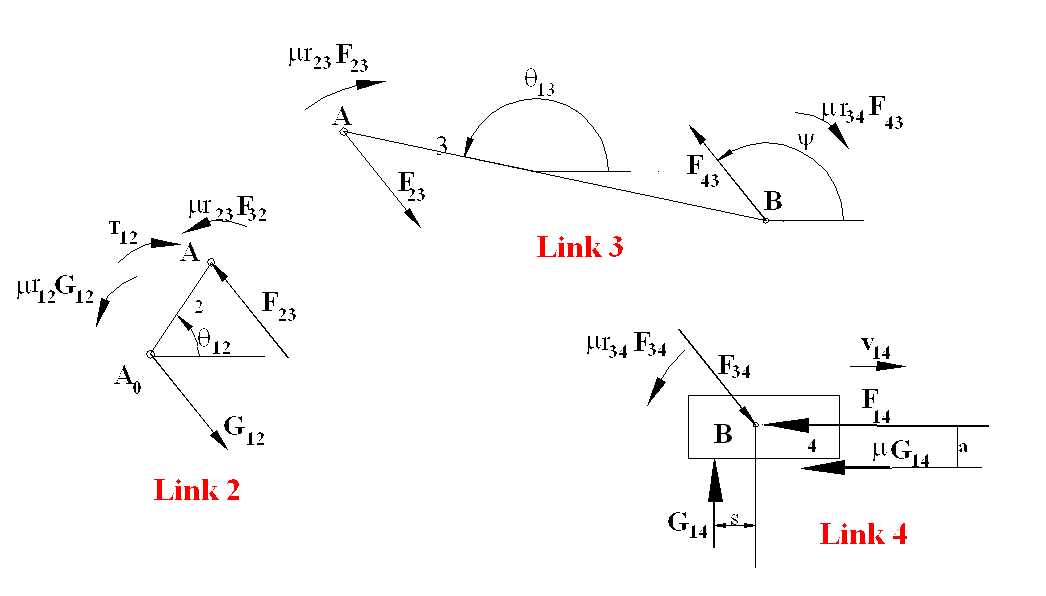 Bilinmeyenler: F34, f, G14 ve s; 4 bilinmeyen 3 denklem var. 
Bu durumda bir sonraki uzva hareket ediyoruz.
3. Uzuv İçin Denge Denklemleri
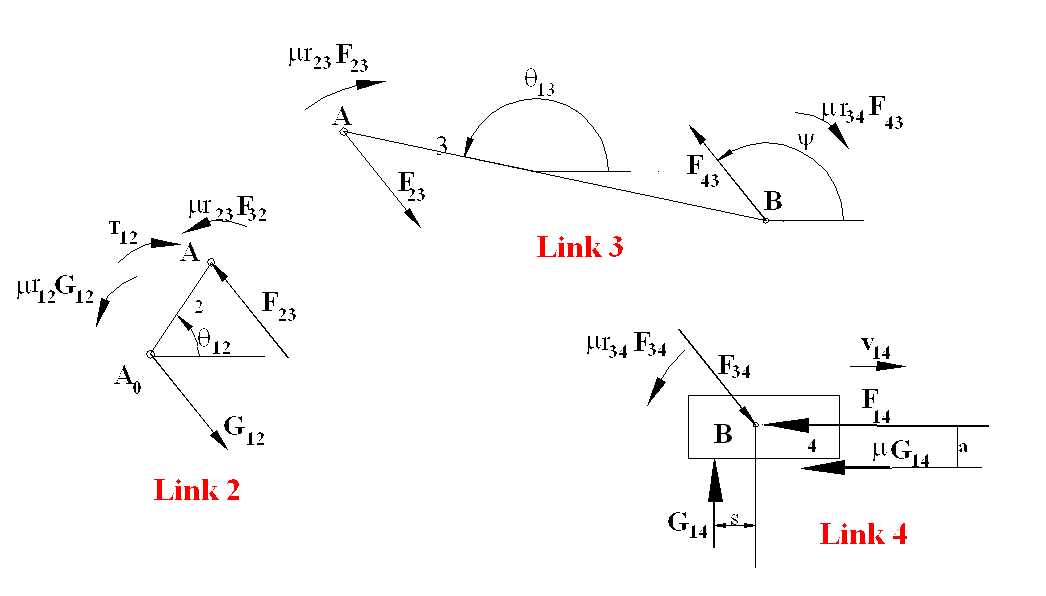 2. Uzuv İçin Denge Denklemleri
F32= -F23 = -F34 =F43
              G12 = - F32
Moment eşitliğinden (SMA0=0):
              |A0A|F23sin(f-q12)+mr23F23+ mr12G12+T12 = 0
(F43 = F23 olduğunu hatırlarsak)
              200 F43sin(f-q12)+30 F43 +T12= 0               (5)
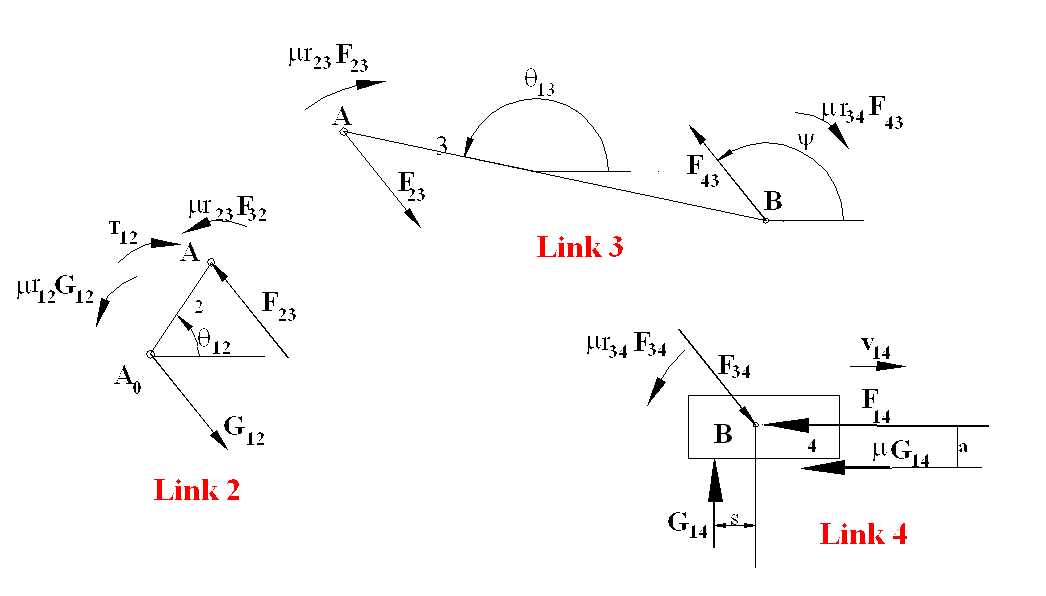 Matlab Kodu
a2=200;a3=800;q12=55*pi/180;
a=1;b=-2*a2*cos(q12);c=a2^2-a3^2;
sol=roots([a b c]);
s14=max(sol);
q13=atan2(a2*sin(q12)/a3,(a2*sin(q12)-s14)/a3); 
m=0.1;a=50;r34=50;
f=q13+asin(-30/800);
K=[-cos(f) -0.1;-sin(f) 1];
G=[100;0];
sol=K\G;
F34=sol(1);G14=sol(2);
s=5*F34/G14-5;
T12=-200*F34*sin(f-q12)-30*F34;
fprintf('f=%5.2f derece F34=%5.2f N G14=%5.2f N ve s=%5.2f mm \n',f*180/pi, F34, G14,s);
fprintf('T12=%5.2f Nm \n',T12/1000);
Örnek 2
Örnek 2
Örnek 2 Çözüm
Önce serbest cisim diyagramlarını çizerek başlayalım.
Dış Kuvvetin etkisi altında olan 3 uzvu ile başlayalım. Bağlı olaak 4 uzvuda görülecektir.
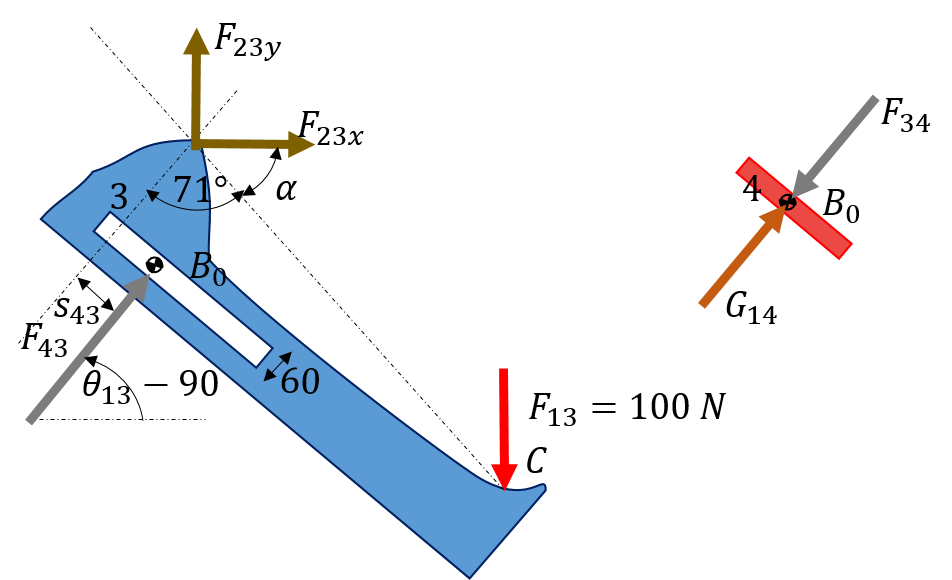 Örnek 2 Çözüm
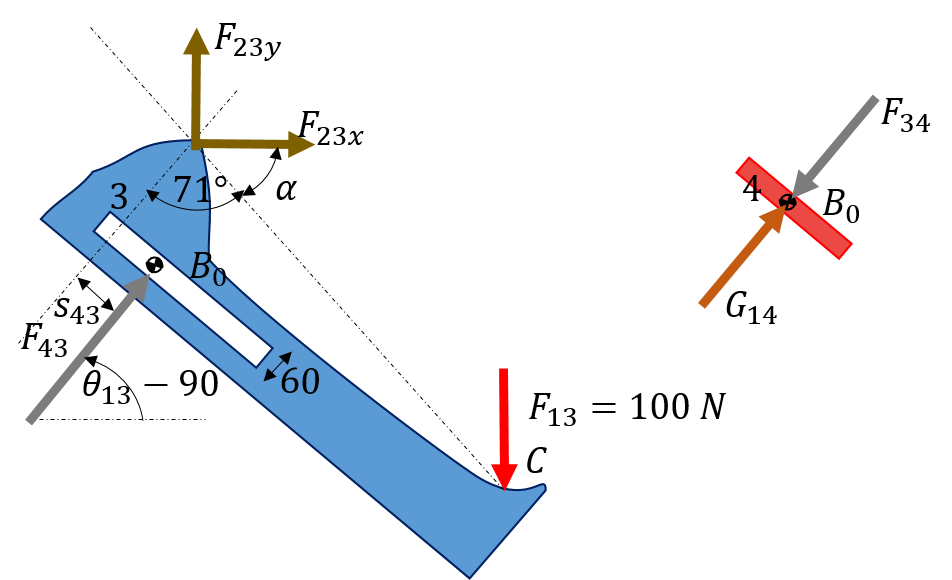 Örnek 2 Çözüm
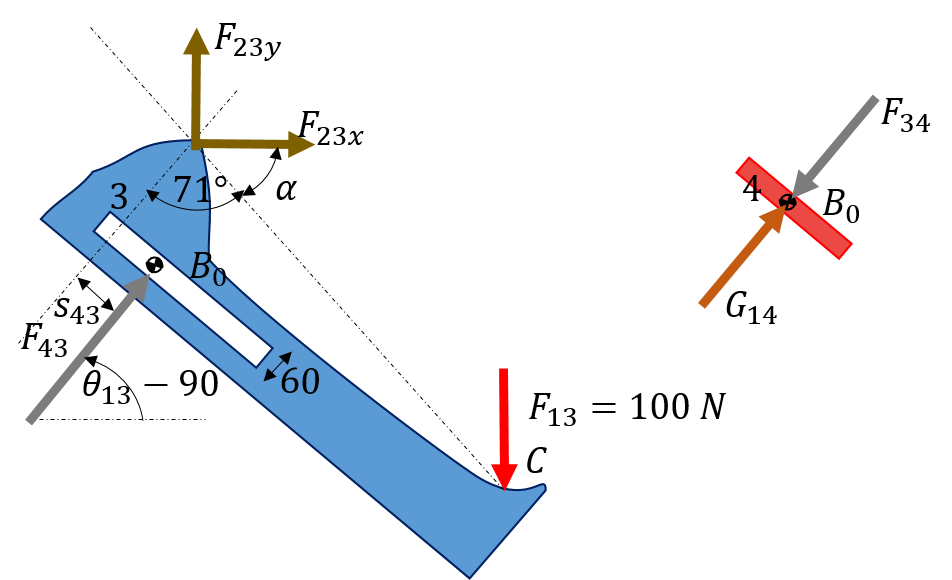 Örnek 2 Çözüm
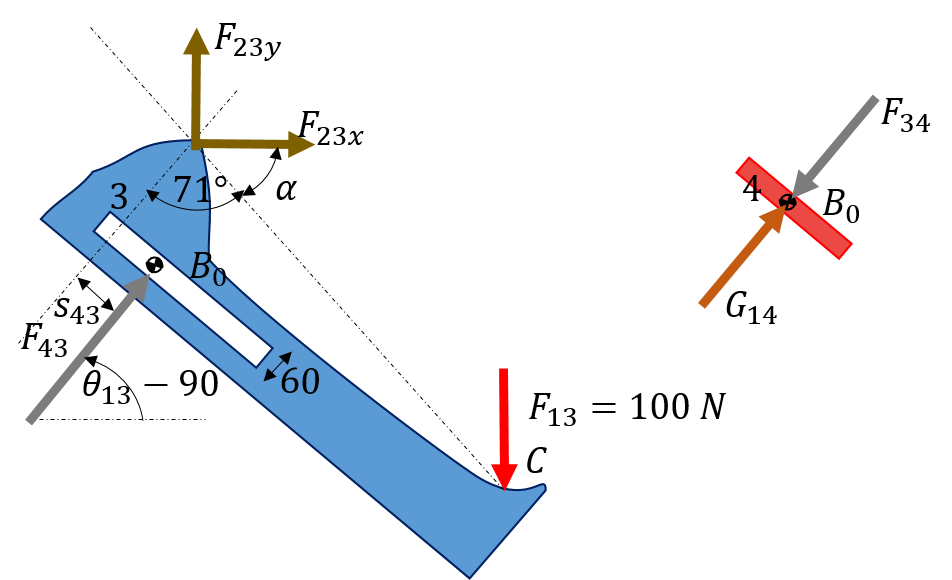 Örnek 2 Çözüm
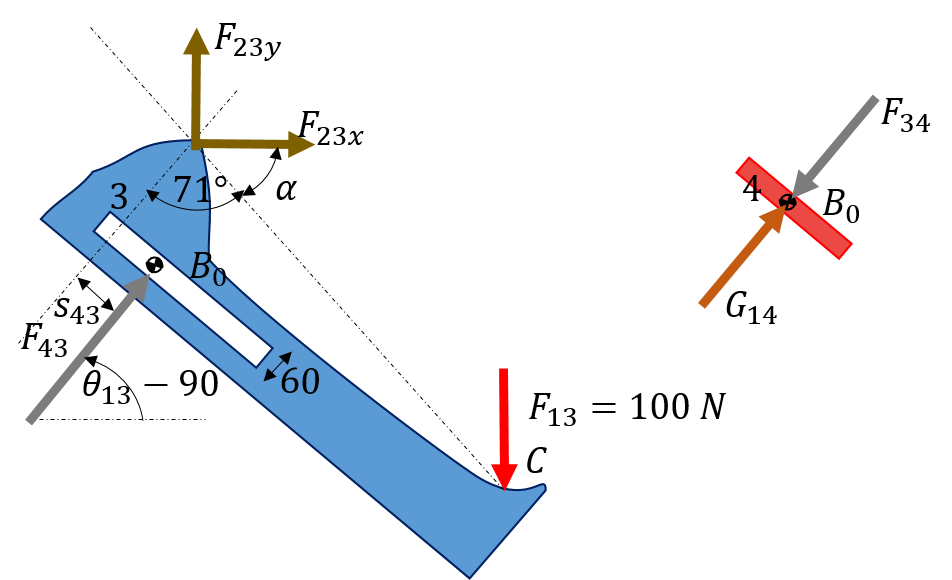 Örnek 2 Çözüm
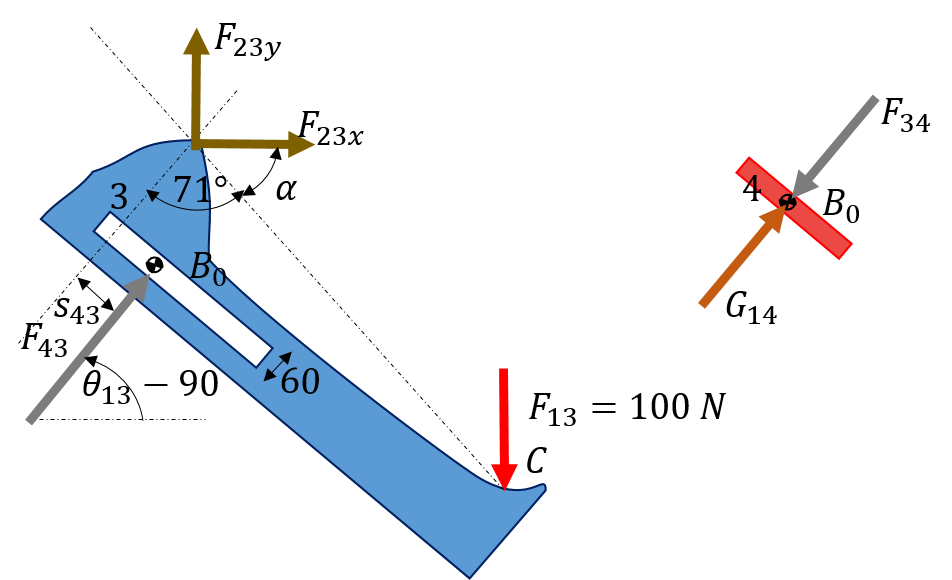 Örnek 2 Devam
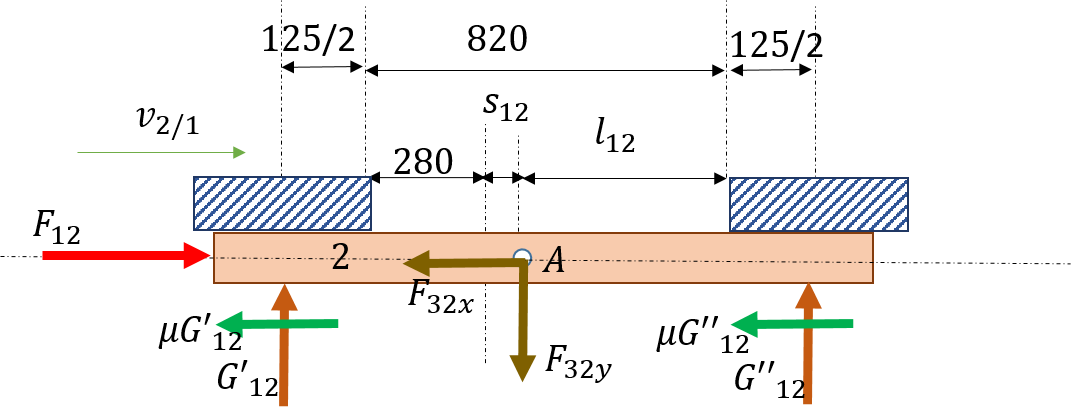 Örnek 2 Devam
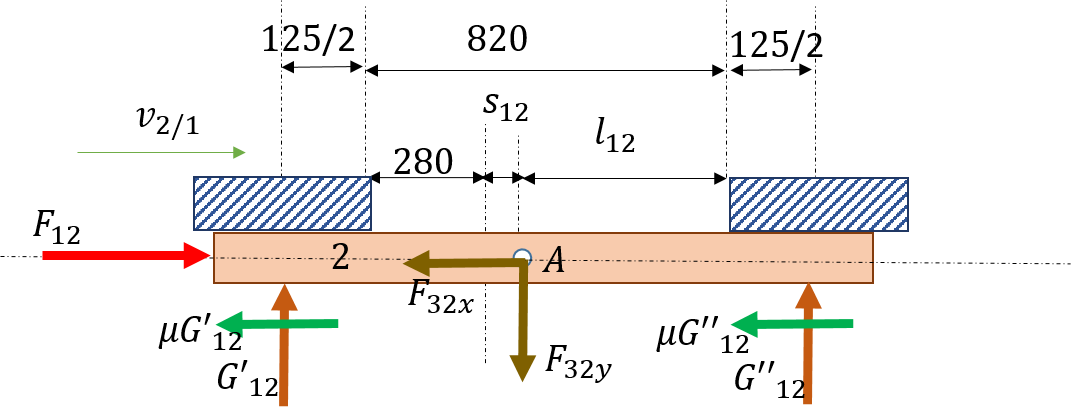 Örnek 2 Devam
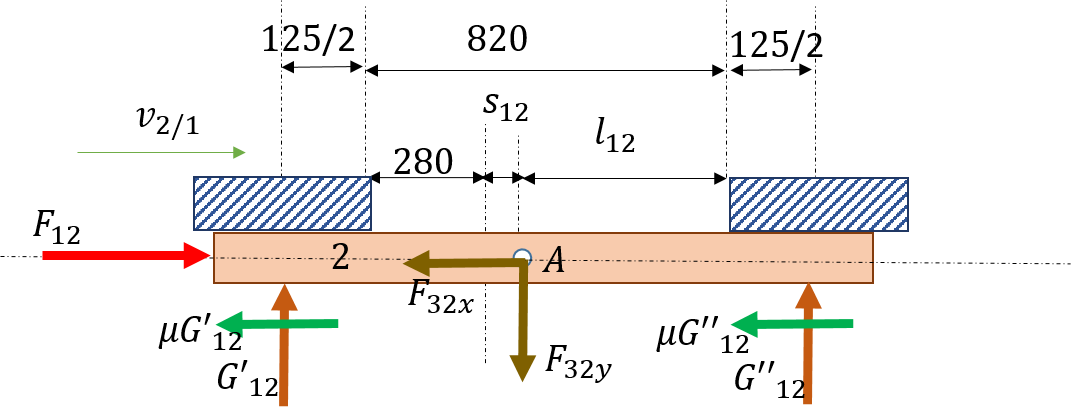 Örnek 2 Devam
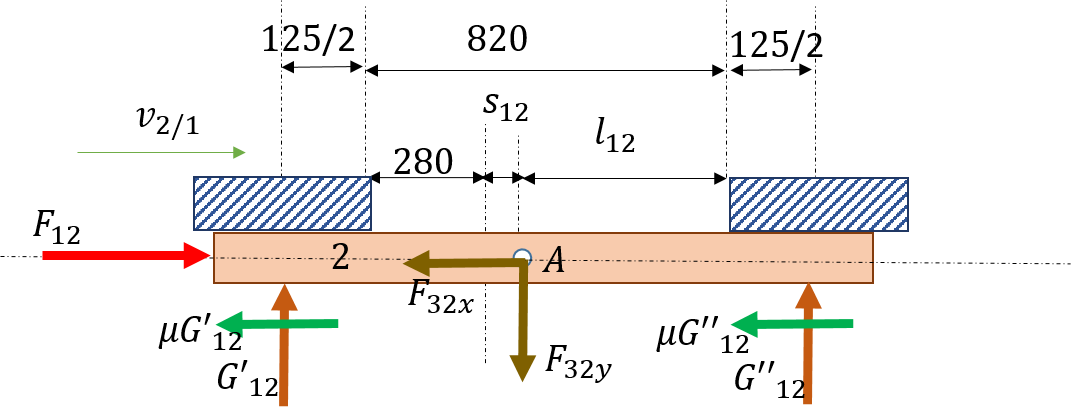